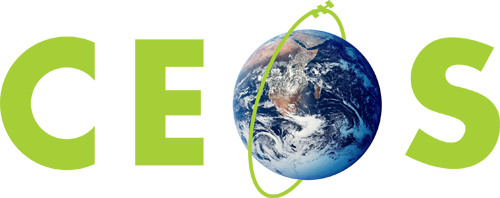 Webinars
Committee on Earth Observation Satellites
A.Senthil Kumar (ISRO0
Agenda Item 34 (CB-13)
CEOS 6th Working Group for Capacity Building and Data Democracy (WGCapD)-6 Annual Meeting
DLR Oberpfaffenhofen, Germany
27th-29th March, 2017
Webinar Series on SAR data 
processing and applications
Recommended during 5th Annual Meet at Langley, USA

2 Special Telecons organized for finalizing the syllabus and faculty

Presented progress and plans during monthly Telecons
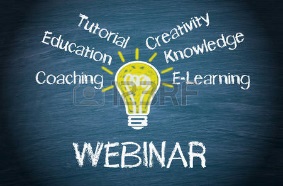 Webinar Series on SAR data processing and applications
Objective:
To provide an overview on SAR data availability, access, processing and its 
applications  in different thematic disciplines which include vegetation,
Geology, Cryosphere and floods
Target Participants: 

Academicians, Scientists, Researchers and Professionals interested in SAR 
Remote Sensing, data processing and applications.
Target Region

 The course is open to participants from all countries.
Webinar Series on SAR data 
processing and applications
Duration: April 17 – June 9,  2017 

Schedule: Every Monday at 1300 UTC

Time for each webinar: 60 minutes lecture and 30 minutes Q&As
WS on SAR data processing and applications
April 17 – June 9,  2017
Methodology
This course is an online distance education (interactive) program that allows participants to fully engage with program content, their peers, and their instructors via live lectures, through discussion forums, online chat, question/answer session and feedback mechanisms. 
 
The Learning Platform Moodle (Modular Object-Oriented Dynamic Learning Environment) will be used for the course administration, documentation, tracking, reporting and delivery system. It will be hosted at the Indian Space Research Organisation – ISRO LMS Platform
 
Citrix gotowebinar or ISRO’s A-view will be used for synchronous communication among teachers and students and live sessions.
WS on SAR data processing and applications
April 17 – June 9,  2017
W1: Overview of SAR Remote Sensing
W1: Overview of SAR Remote Sensing (ISRO)
Principles of Microwave Remote Sensing (Imaging and Non imaging), 
Microwave Bands, 
Imaging Radar Geometry, 
Basic Concept of Mono-, Bi-static & Multi-static SAR Sensors, 
Synthetic Aperture Radar (SAR), SAR versus other Earth Observation Instruments, 
SAR Polarisation, SAR Resolution Cell, Azimuth Resolution, Range Resolution, Complex SAR Image, Application of SAR Remote Sensing
Shashi Kumar 




Senior Scientist, IIRS/ISRO
8 yrs. Teaching & Research
SAR remote sensing, SAR 
    data processing, Polarimetry 
    SAR, Interferometry
Delivering regular lectures in ISRO DLPs
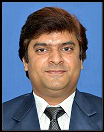 W2:  SAR Data Format, SAR Missions 
	and data access
W2:SAR Data Format, SAR Missions and data access (ESA)
Different types of SAR system, 
Imaging platforms and wavelength used in SAR remote sensing, 
Active and Passive Microwave Sensors, Imaging Modes, 
Spot-, Strip- & Scan-Mode, 
SAR data format RAW SLC Multilook, Geocoded: Terrain Corrected Geo Coded Products, 
Polarimetry Data, recent and historical SAR missions, 
SAR data access
Magdalena Fitrzyk 



Research Fellow, ESA
Ph.D (Geodesy and cartography, 
	spec. remote sensing)
10 years Experience



Chris Stewart

Scientific Consultant
(Remote sensing applications cons. Ltd c/o ESA)
12 years Experience
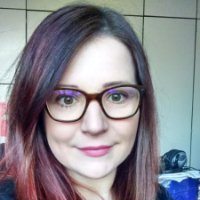 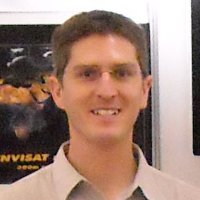 W3: SAR data processing
W3: SAR data processing by  ISRO

Different Levels of SAR Data, 
SAR Focusing- RAW Data Processing, Single Look Complex (SLC) Data, 
Intensity Image Generation, 
Slant Range Ambiguity & Slant to Ground Range Conversion, 
Multi-look SAR Data, 
Speckle Filtering, 
Normalized Backscatter Cross Section.
Shashi Kumar 




Senior Scientist, IIRS/ISRO
8 yrs. Teaching & Research
SAR remote sensing, SAR 
    data processing, Polarimetry 
    SAR, Interferometry
Delivering regular lectures in ISRO DLPs
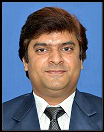 W4: Basics of SAR Polarimetry and Interferometry
W4: Basics of SAR Polarimetry and Interferometry by  ISRO/ 
Polarimetric SAR Remote Sensing, 
Requirement and need of PolSAR data, 
Stokes Vector, Polarimetric Scattering, Scattering Matrix and decomposition modeling. 
Concept of Interference, Phase Information, SAR Interferometry, Baseline, Altitude of Ambiguity, Interferogram Generation, Coherence Generation,  Phase Unwrapping, 
Interpretation of SAR Backscatter, Coherence & Interferogram, 
Height of the Effective Scattering Centre.
Mr. Shashi Kumar 




Senior Scientist, IIRS/ISRO
8 yrs. Teaching & Research
SAR remote sensing, SAR 
    data processing, Polarimetry 
    SAR, Interferometry
Delivering regular lectures in ISRO DLPs
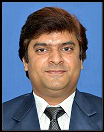 W5: SAR Remote Sensing for
        Geological Applications
Dr. RS Chatterji





Senior Scientist, IIRS/ISRO
20 yrs. Teaching & Research
SAR applications in Geological applications
Worked on various SAR sensor data
Delivering regular lectures in     ISRO DLPs
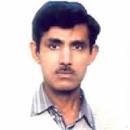 W5: SAR Remote Sensing for Geological Applications by  ISRO/ DLR

Terrain Mapping and Analysis, 
Differential Interferometry for  
Landslide Mapping
Land Subsidence Monitoring
W6: SAR Remote Sensing for Forest, 	Crop and Soil moisture
Dr. Heather McNairn ( Agriculture and Agrifood, Canada) and 
(bio-data not available)

Dr. Hitendra Padaliya




Senior Scientist, IIRS/ISRO
14 yrs. Teaching & Research
Forest monitoring and biophysical   parameter retrieval using SAR
Worked on various SAR sensor   data
Delivering regular lectures in        ISRO DLPs
W6: SAR Remote Sensing for Forest, crop and soil moisture By ISRO

Need & Requirement of SAR for Forest Biophysical Parameter Assessment, 
Crop mapping and monitoring and 
soil moisture estimation
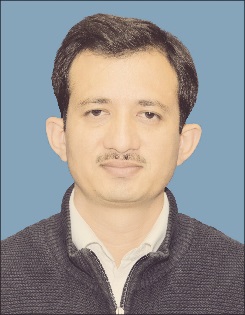 W7: PolSAR and InSAR Applications in Snow and Glacier Studies
W7: PolSAR and InSAR Applications in Snow and Glacier Studies by  DLR / ISRO

SAR Data for Parameter Retrieval of
 
Snow Cover Area(SCA),
Snow Density (SD),
Snow Water Equivalent (SWE),and
Snow Wetness (SW) 

D-InSAR for Glacial Movements
Dr. Praveen K. Thakur






Senior Scientist, IIRS/ISRO
14 yrs. Teaching & Experience
SAR remote sensing for 
     Snow and Glaciar studies
Field experience of Himalayan glaciers and Antarctica
Delivering regular lectures in       ISRO DLPs
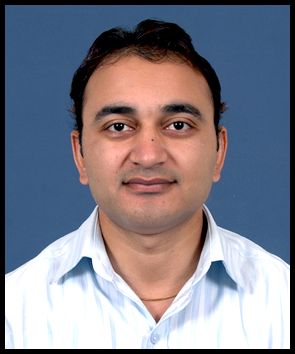 W8: SAR data for Flood Mapping
W8: SAR data for Flood Mapping by  ESA/ ARSET(NASA)

SAR Remote Sensing for flood inundation mapping and  monitoring
Dr. Magdalena Fitrzyk 



Research Fellow, ESA
Ph.D (Geodesy and cartography, 
	spec.remote sensing)
10 years Experience

Chris Stewart


Scientific Consultant
    (Remote sensing applications 
      cons. Ltd c/o ESA)
12 years Experience
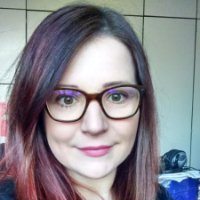 Erika Podest , ARSET (NASA)



Scientist with the Water and Carbon Cycles Group in JPL's Earth Science Division 
Ph.D., Applied Physics Specializing in Remote Sensing & Image Processing 
10+ years Experience
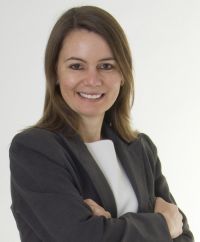 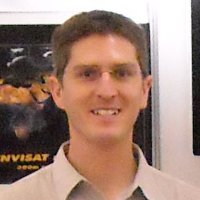 Announcement
CEOS website: January 28, 2017
List of practitioners provided by ISRO and CEOS
Any other agency viz. GEOS, ARSET
Regional Centers for Space Science and Technology Education (affiliated with United Nations)
Latin America and the Caribbean (Mexico and Brazil): CRECTEALC (Regional Center for Space Science and Technology Education for Latin America and the Caribbean)
Asia and the Pacific (India): CSSTEAP (Centre for Space Science and Technology Education in Asia and the Pacific)
Africa (Morocco): CRASTE-LF (African Regional Centre for Space Science and Technology Education in French Language)
Africa (Nigeria): ARCSSTE-E (African Regional Centre for Space Science and Technology Education in English Language)
Western Asia (Jordan): Regional Centre for Space Science and Technology Education for Western Asia
Regional Centers 
Regional Centre for Mapping Resource for Development (RCMRD) IN Nairobi, Kenya
Regional Centre for Training in Aerospace Surveys (RECTAS) located within the campus of Obafemi Awolowo University, Ile-Ife, Nigeria.
LMS for  Webinar Series
http://elearning.iirs.gov.in/wgcapd/CEOS/
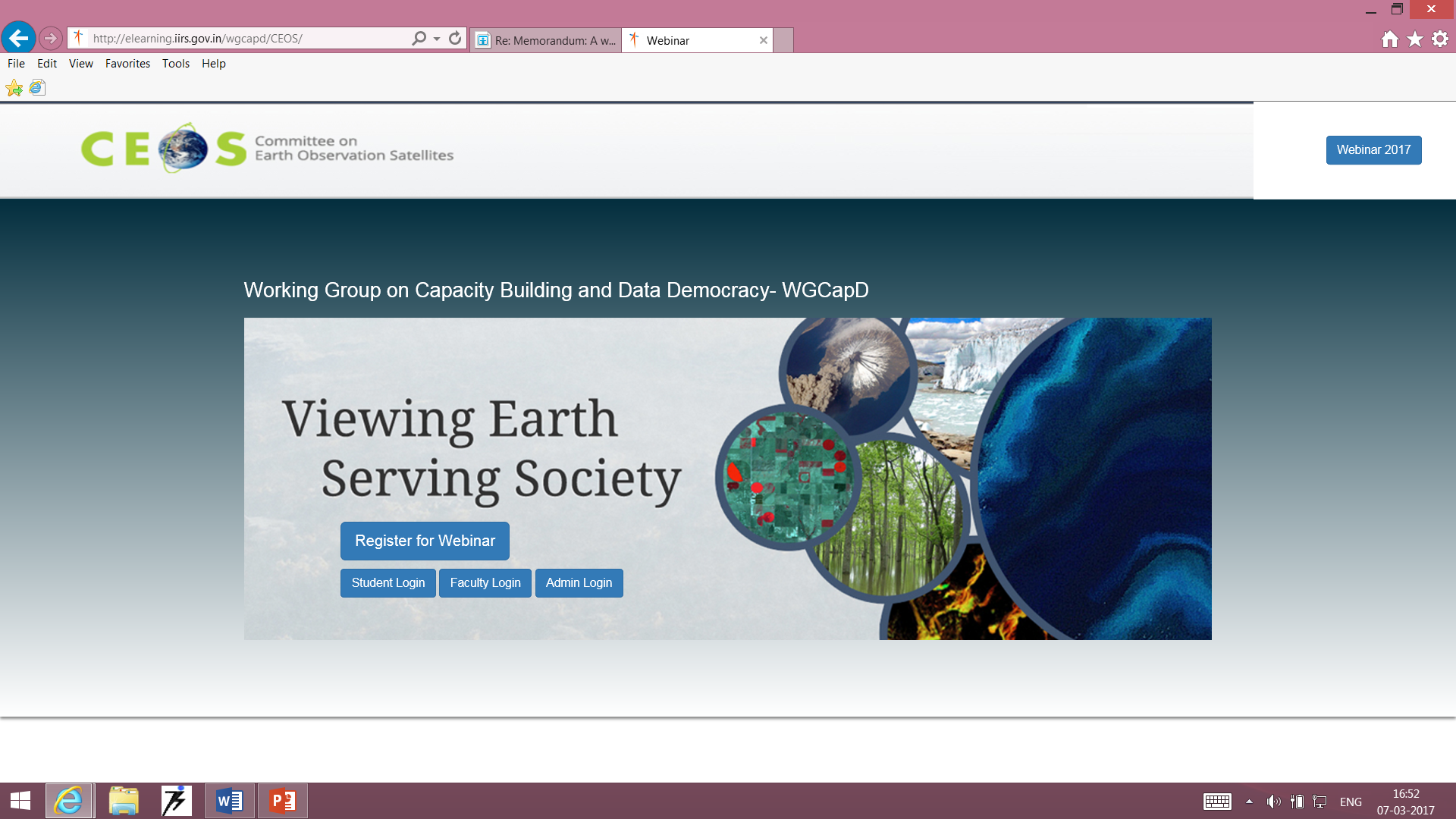 Faculty Account
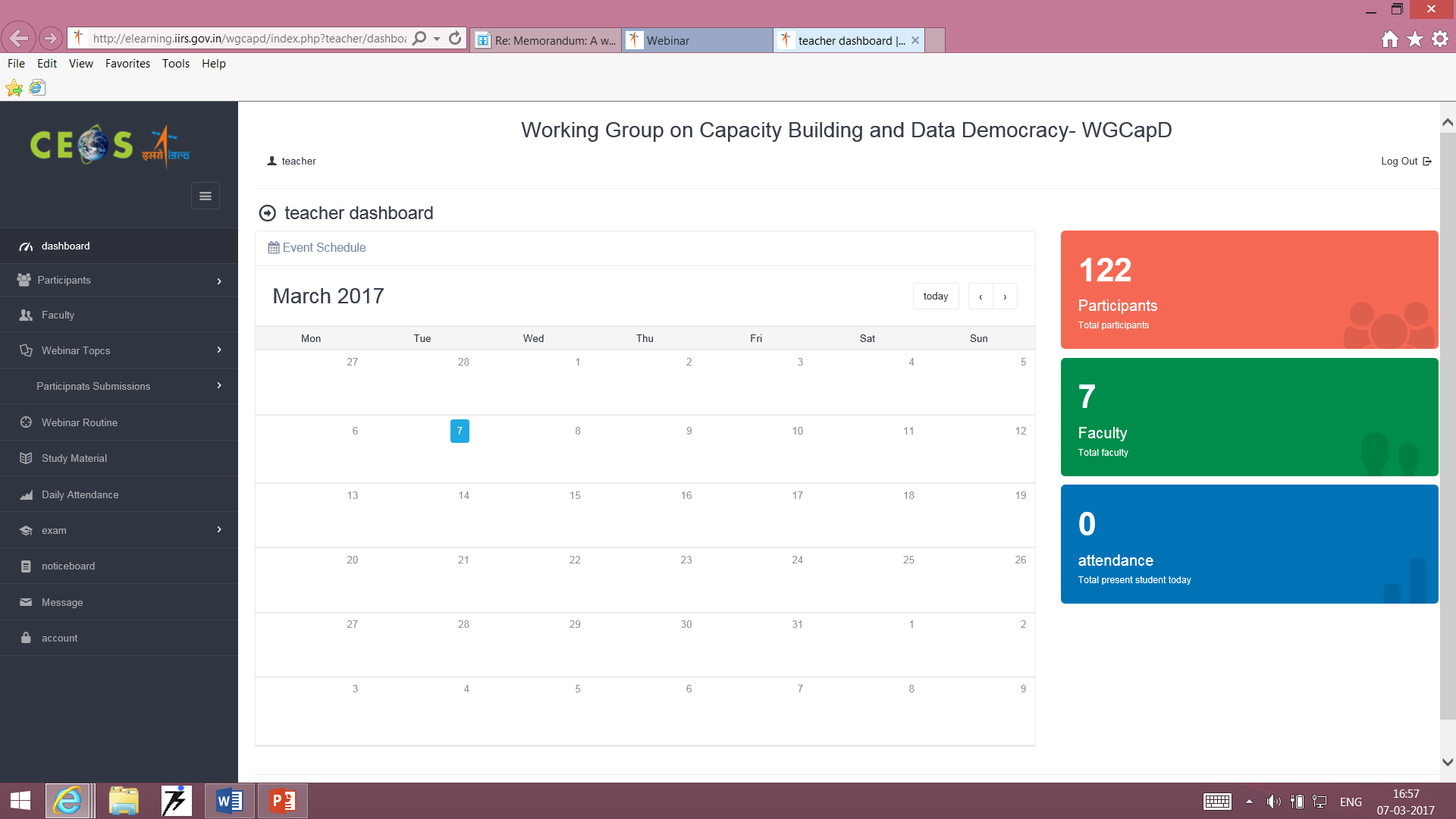 Participants
Faculty
Webinar topics
Participants submissions
Webinar routine
Study material
Daily attendance
Exam
Notification
Messages
Account
Need for Enhancing Attendance
2015 Webinar Participants Statistics:

Total Applicants  			: 144 
Selected 				:   99 
Finally Completed
   (50% marks + 75% attendance)	:   46 

Need to increase no. of participants …

Request Agencies to please share their potential participants list to Kim
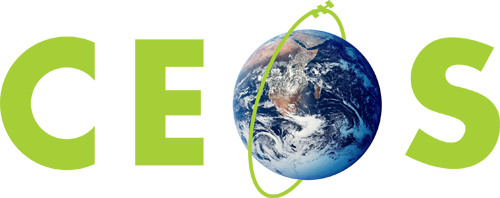 Committee on Earth Observation Satellites
Thank you for attentionQ & A